Job Corps Center PhysicianMonthly Teleconference
Wednesday, August 28th, 2024
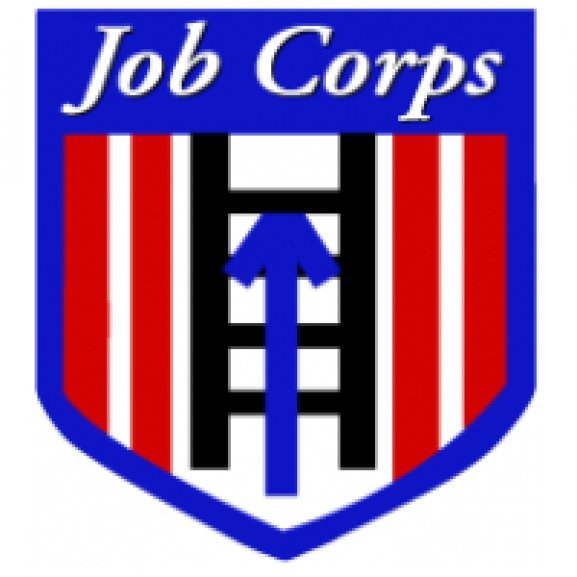 Summer Respiratory Illness:
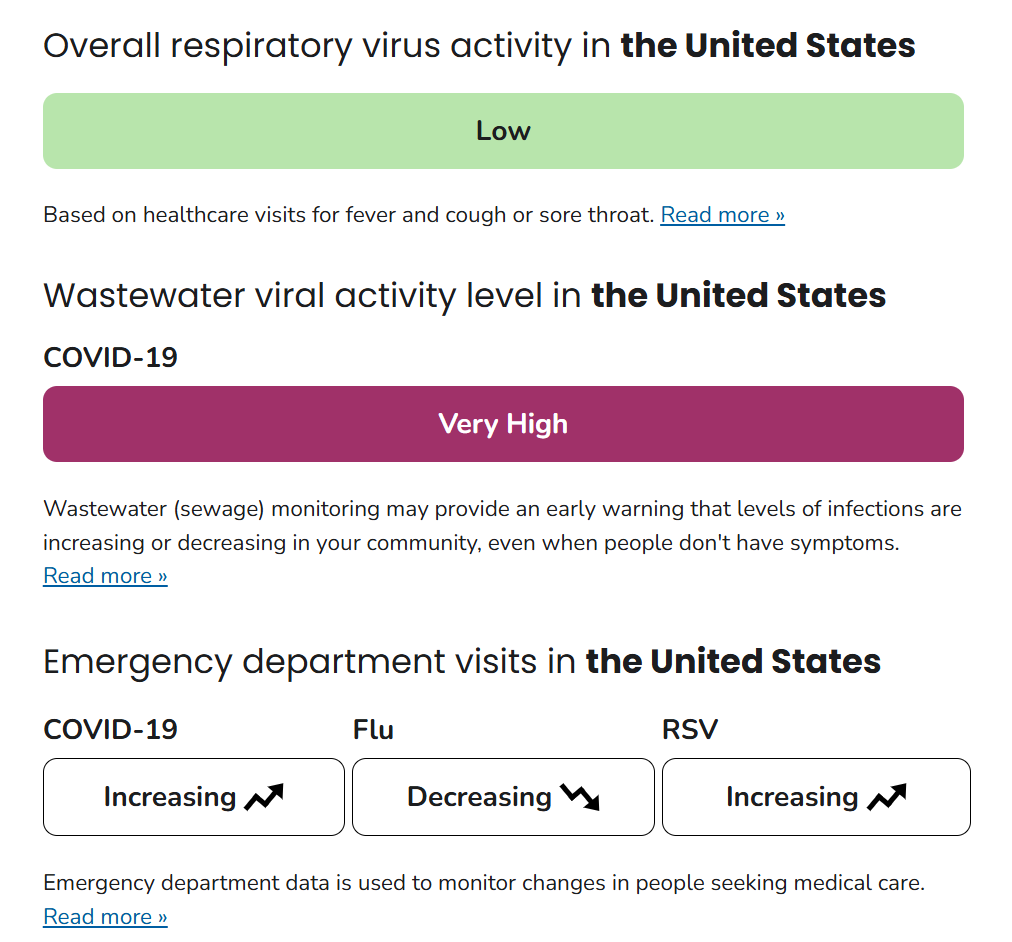 COVID- 19 infections increasing – evolving strains
Minimal Influenza and RSV activity at present
Respiratory Illnesses Data Channel | Respiratory Illnesses | CDC
CDC Dashboard Influenza-like Illness*:
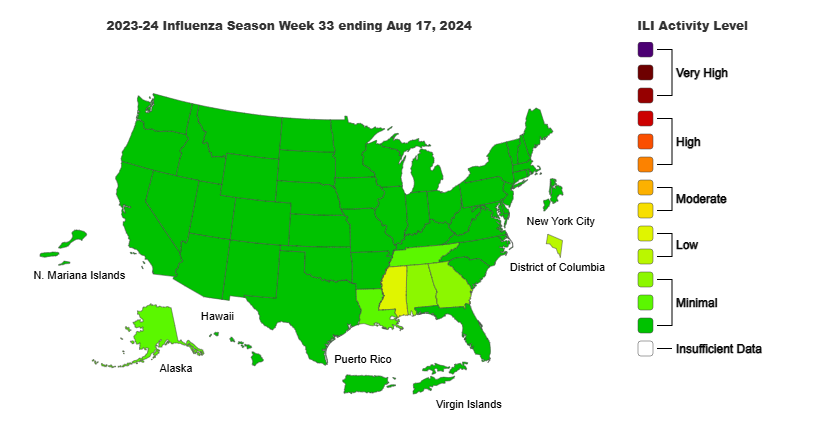 *Percent of visits to enrolled outpatient providers or ERs for fever and cough or sore throat
Respiratory Illness: COVID activity (waste water)
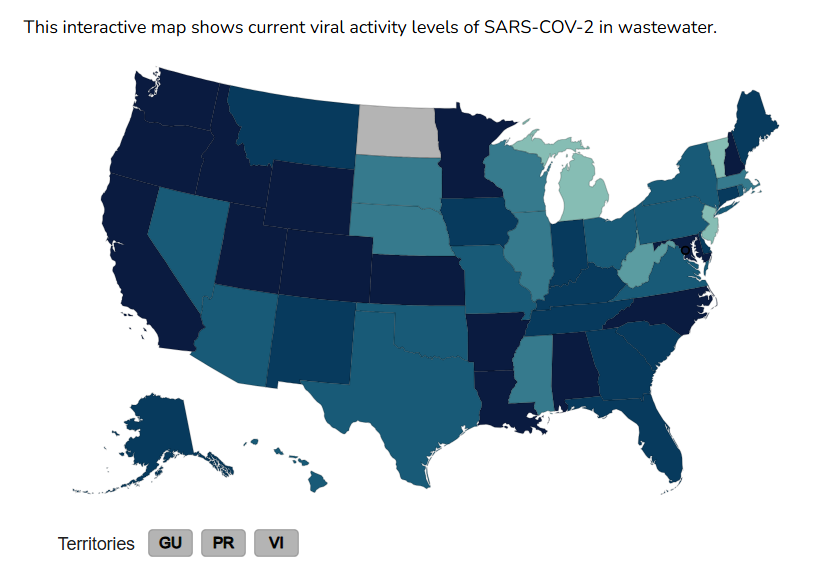 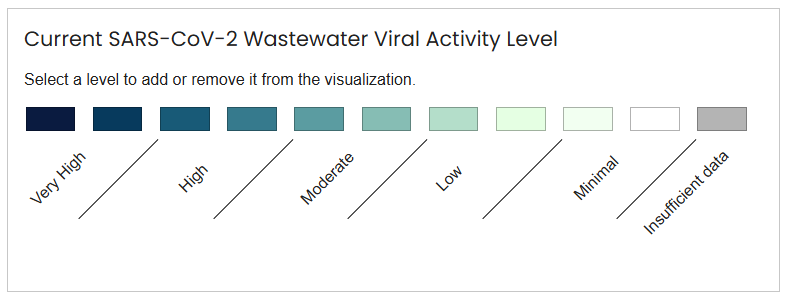 PIN 23-09 Managing Respiratory Infections & PIN 24-01 Guidance For Respiratory Illnesses 2024-2025
Reduce risk of respiratory illness spread:
Educate regarding CDC Respiratory Illness Guidance
Provide masks and education about when masking appropriate
Promote good hygiene practices
Support Access to Immunizations
Seasonal influenza and COVID-19 booster recommended for everyone 6 months and older
Centers may order, store, and administer flu and covid vaccines
Evaluate, test, and treat, as indicated.
COVID testing is no longer universally recommended 
Testing for COVID-19 and influenza recommended if alters treatment or management on center
CDC Guidance: Immunizations
COVID-19 vaccine
2024-2025 COVID-19 vaccine 
Recommended for everyone 6 months and older
Viral strain is changing, and immunity declines over time
Seasonal Influenza vaccine
2024-2025 influenza vaccine – to be released “soon”
Recommended for everyone 6 months and older
Trivalent vaccine (3 strains)
CDC Guidance: When you are sick
Stay home and away from others
Return to activities when, for at least 24 hours,:
Your symptoms are getting better AND
You have had no fever 
When you return to normal activities, take extra precautions for 5 days including:
Masking, hygiene, physical distancing
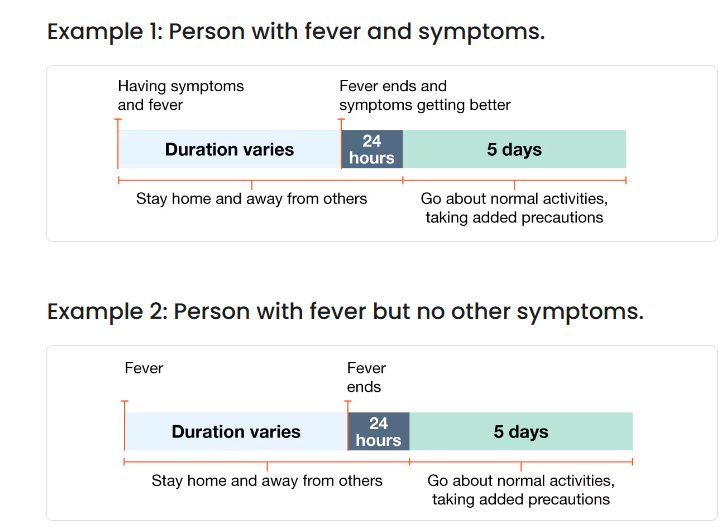 CDC Guidance: Testing
“Testing can provide useful information to help make prevention and treatment choices.”
If someone high risk for severe respiratory illness due to underlying health factors, testing guides treatment options (antiviral medications for influenza or COVID-19)
Testing is not required or recommended for everyone with respiratory illness
How is this different from requirements during the pandemic?
CDC management treats as collective of respiratory illness (not disease specific) currently
No defined isolation period – based on symptoms
No required isolation spaces 
Can remain in residence hall
If a roommate is high risk for complications, might consider moving them
No required quarantine or testing for exposures
How is this like practices during the pandemic?
How do current CDC recommended  practices  differ from  CDC recommended practices during the pandemic?
Management & Prevention of Respiratory Illness in Job Corps:
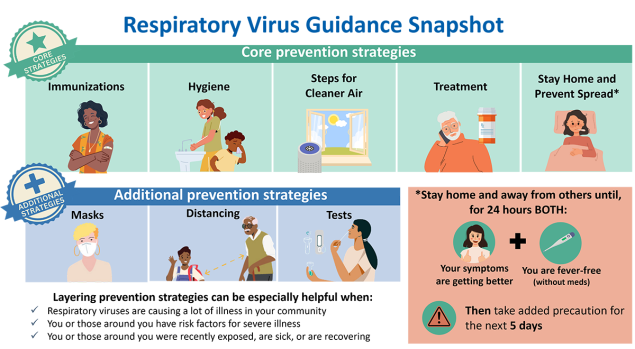 Respiratory Virus Guidance (cdc.gov)
MPox:
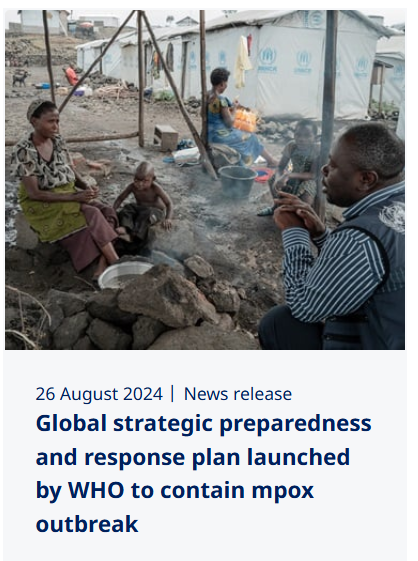 Democratic Republic of the Congo (DRC)
27,000 cases & >1,300 deaths
More widespread than any previous outbreaks –neighboring countries
Risk to U.S. low (per CDC)
Required close or intimate contact
Vaccine preventable
2023 Outbreak in Democratic Republic of the Congo | Mpox | Poxvirus | CDC
Prevalence of choking/strangulation during sex
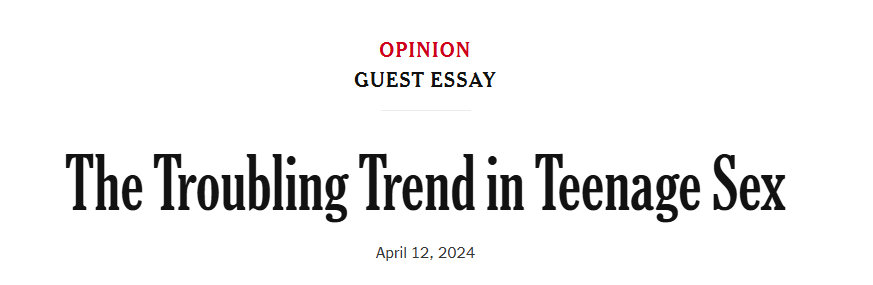 Sexual asphyxiation
Restricting oxygen to enhance sexual pleasure, arousal, or orgasm
Autoerotic 
Hanging is a form or autoerotic asphyxiation 
200-1000 people in the U.S. (mostly men) die due to oxygen deprivation, neck compression, airway obstruction 
Partnered
Less described – perceived as lower risk
Choking, strangulation, “breath play”
Increasing in mainstream past 20 years
Herbenick D et al. Prevalence and characteristics of choking/strangulation during sex: Findings from a probability survey of undergraduate students. J Am Coll Health. 2023 May-Jun;71(4):1059-1073. doi: 10.1080/07448481.2021.1920599. Epub 2021 Jul 9. PMID: 34242530.
College student study:
2020 survey of random sample undergrads at large public Midwestern University (n=4,998)
Aims: 	
Establish prevalence of choking and being choked during sex
Examine demographic and situational predictors of being choked or choking
Herbenick D et al. Prevalence and characteristics of choking/strangulation during sex: Findings from a probability survey of undergraduate students. J Am Coll Health. 2023 May-Jun;71(4):1059-1073. doi: 10.1080/07448481.2021.1920599. Epub 2021 Jul 9. PMID: 34242530.
Results:
26.5% women and 6.6% of men and 22.3% of TGNB identified students reported being choked at most recent sexual event
Choking a partner reported by 5.7% of women, 24.8% of men and 25% of TGNB 
Bisexual women reported highest prevalence of being choked (35.5%), lesbian (32.9%) heterosexual (24.5%) 
Gay men more likely to report being choked (21.2%) than bisexual (14.5%) and heterosexual (5.1%)
Herbenick D et al. Prevalence and characteristics of choking/strangulation during sex: Findings from a probability survey of undergraduate students. J Am Coll Health. 2023 May-Jun;71(4):1059-1073. doi: 10.1080/07448481.2021.1920599. Epub 2021 Jul 9. PMID: 34242530.
Implications:
High prevalence 
Potential acute and cumulative harm (loss of consciousness, breathing difficulties, stroke, death)
Consider incorporating questions about choking in sexual history
Educate about importance of sexual consent, power dynamics, communication (likes and dislikes)
Consider asking about if student presenting with symptoms reported as associated: head aches, neck pain, loss coordination, ear ringing
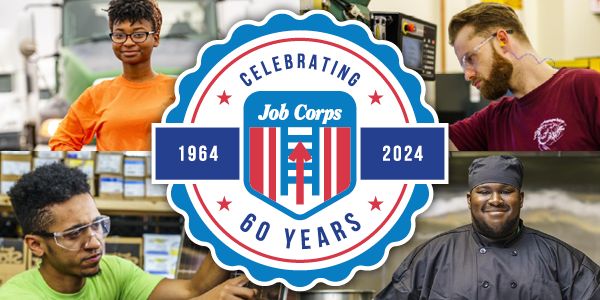 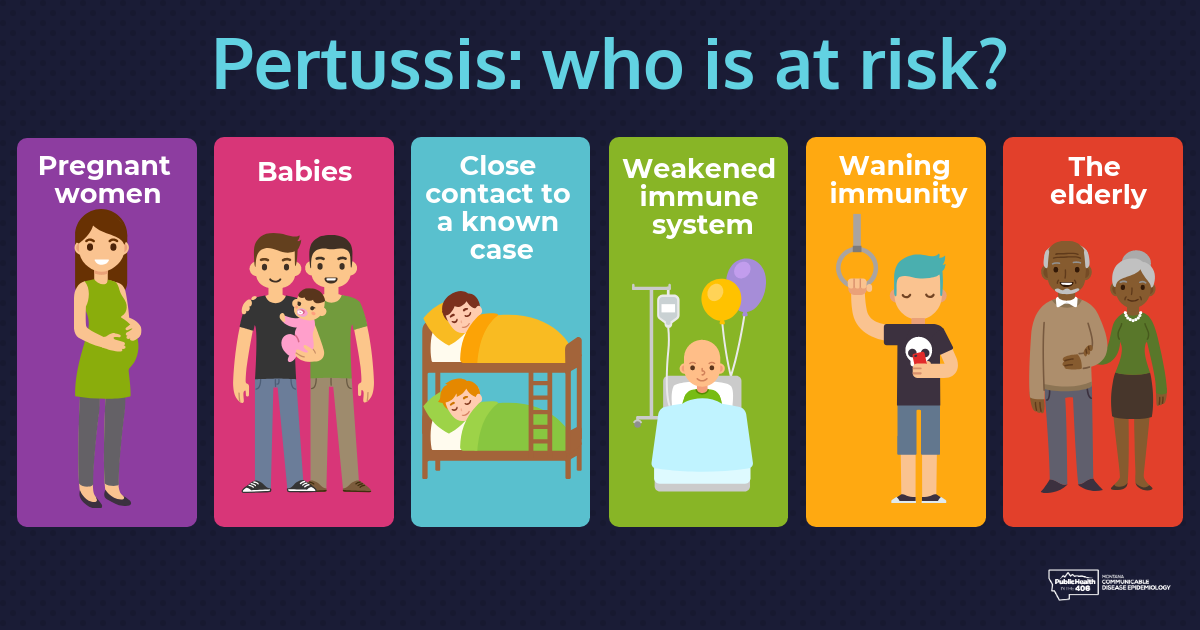 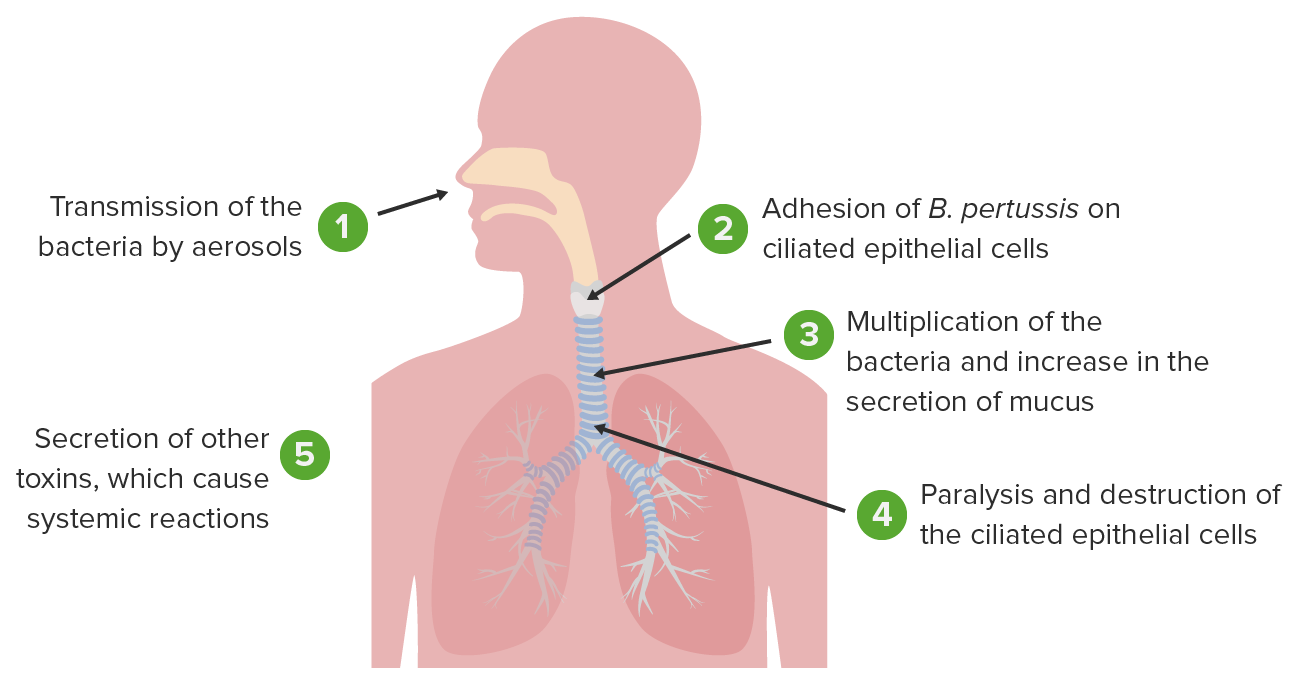 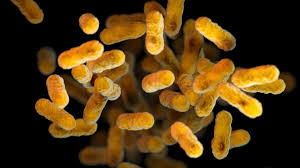 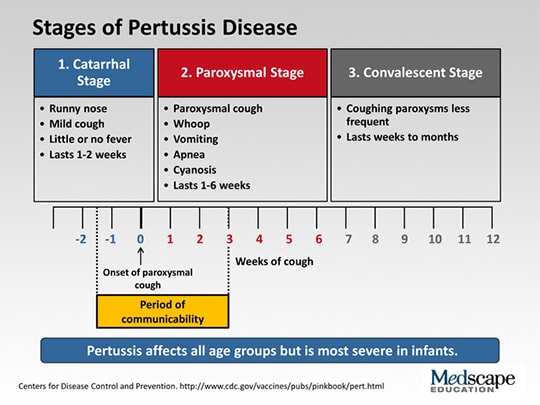 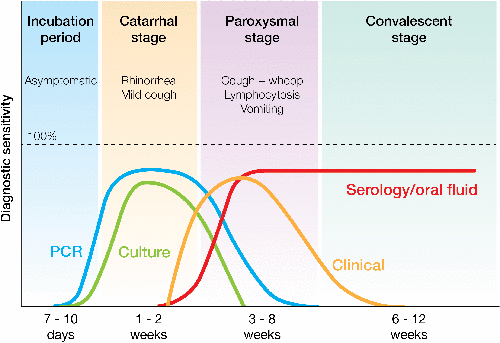 Clinical Criteria
In the absence of a more likely diagnosis, a cough illness lasting ≥ 2 weeks, with at least one of the following signs or symptoms:
Paroxysms of coughing; OR
Inspiratory whoop; OR
Post-tussive vomiting; OR
Apnea (with or without cyanosis)
Laboratory Criteria
Confirmatory laboratory evidence:
Isolation of Bordetella pertussis from a clinical specimen
Positive Polymerase Chain Reaction (PCR) for Bordetella pertussis
Epidemiologic Linkage
Contact with a laboratory-confirmed case of pertussis
Pertussis Case Definition (2020)
Pertussis in Massachusetts
Antibiotic effects on the duration or severity of the disease are minimal when started in the catarrhal phase and not proven effective when started in the paroxysmal phase. 
Primary goal of antibiotic treatment is to decrease the carriage and spread of disease. 
Erythromycin (40 to 50 mg/kg per day, maximum 2 g per day, in 2 to 3 divided doses for 14 days) is the first-line treatment for pertussis.
Azithromycin (10 mg/kg per day on day 1 followed by 5 mg/kg on days 2 to 5) or clarithromycin (15 mg/kg per day in 2 divided doses for 14 days) are alternative treatments.
Treatment
Giving postexposure prophylaxis to asymptomatic household contacts within 21 days of the original patient’s cough onset can prevent symptomatic infection.

Adults:

Azithromycin
	500 mg in a single dose on day 1, then 250 mg per day on days 2 through 5

Erythromycin
	2 g per day in four divided doses for 14 days

Clarithromycin
	1 g per day in two divided doses for 7 days
Prophylaxis
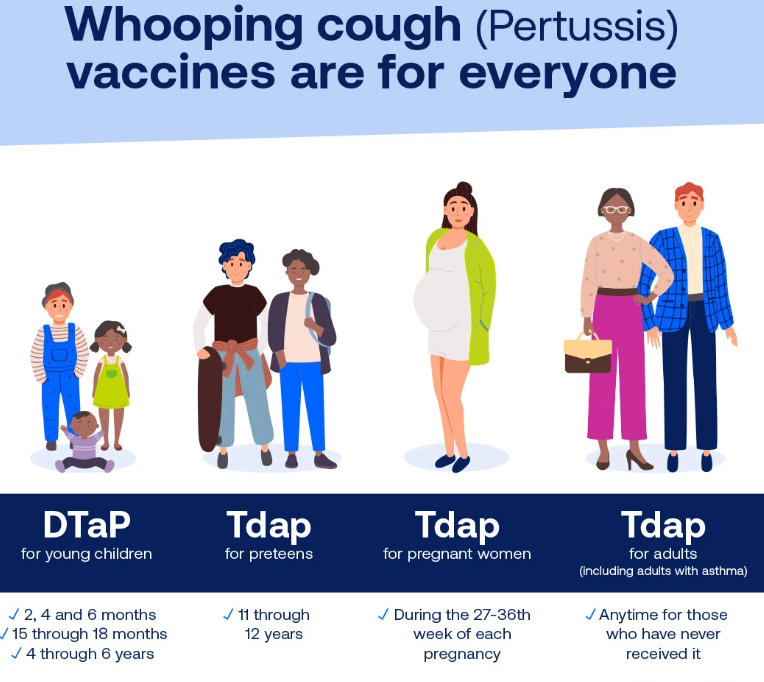 An interactive, web-based immunization training course
Consists of a series of modules that discuss vaccine-preventable diseases and explain the latest recommendations for vaccine use
Each module provides learning opportunities, self-test practice questions, reference and resource materials, and an extensive glossary 
The course is available free of charge on the CDC Immunization Education & Training website at: http://www.cdc.gov/vaccines/ed/youcalltheshots.html
“You call the shots”
Interact with adolescents throughout the appointment. 
Use clinician-led distraction techniques (e.g., point out interesting things in the room and ask the patient to describe what they see, tell an age-appropriate story). 
Use patient-led distraction techniques (e.g., games, videos, music, books). 
Remind adolescents to stay focused on the distraction strategy if their attention wanders to the vaccination. 
Suggest adolescents engage in slow, deep breathing or exhalation during vaccination. 
Avoid telling adolescents “It won’t hurt.”
Distract adolescents to reduce stress and ease pain
Select the correct needle size for adolescents (22–25-gauge 5/8–1 inch [16–25 mm] needle). 
Consider using topical anesthetics on the skin upon arrival at the clinic, if requested. 
Identify the injection site (preferred site: deltoid muscle in the upper arm). 
Have adolescents sit upright or lie down during injection. 
If sitting, ask them to: 
Sit in a straight-backed chair 
Rest their feet flat on the floor 
Relax their forearms and place hands on their upper thighs 
Relax their shoulders 
When administering multiple vaccine injections to adolescents sequentially, inject the most painful vaccine last to reduce pain at the time of injection. 
Administer vaccine using a rapid injection technique without aspiration.
Administer vaccines using best practices
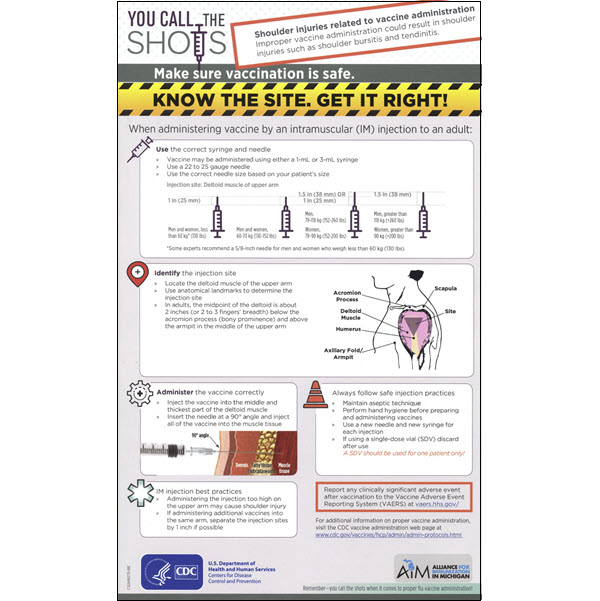 GlaxoSmithKline (GSK) discontinued the brand-name Flovent (fluticasone propionate) asthma inhalers, Flovent HFA and Flovent Diskus, on January 1, 2024. 
Some insurance plans are covering generic Flovent. Others are requiring their members to switch to a different medication in the same class.
Alternate inhaled corticosteroids include beclomethasone (Qvar RediHaler), budesonide (Pulmicort Flexhaler), ciclesonide (Alvesco), and mometasone (Asmanex Twisthaler, Asmanex HFA).
Flovent
Epinephrine nasal spray
Neffy is a needle-free nasal spray that can be used to treat severe allergic reactions, such as anaphylaxis, in adults and children who weigh at least 66 lbs. 
Each dose lasts for 30 months and is administered into one nostril. 
If symptoms don't improve or worsen, a second dose can be given using a new nasal spray in the same nostril after waiting five minutes. 
Side effects may include nervousness, headache, tremors, sneezing, and nasal discomfort.
EpiPen vs Neffy
EpiPen
Autoinjector - needle
Large, bulky
Two doses
Prescription required
Retail cost $650-$700
Keep at room temperature
Shelf life 18 months
Neffy
Nasal spray – needle free
Small, compact
Two doses
Prescription required
Retail cost $199
Storage in heat or cold
Shelf life 21/2 years
Open Forum
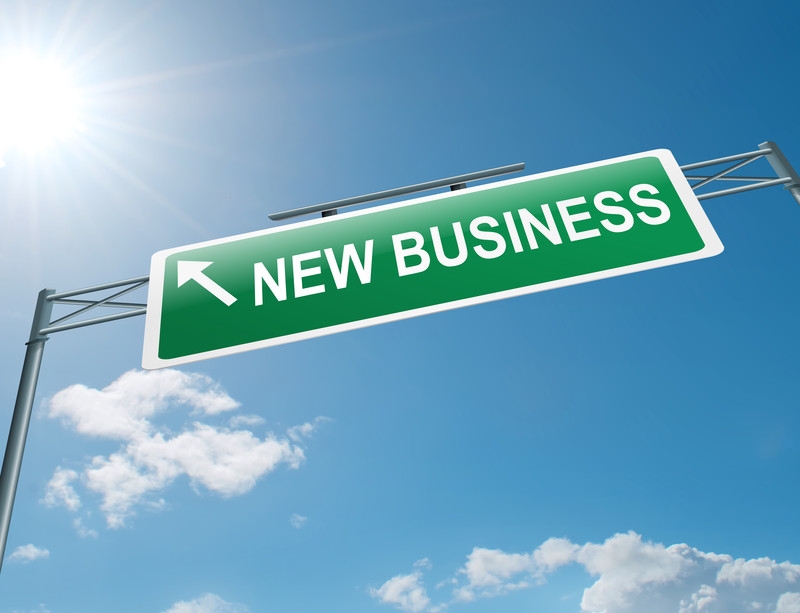 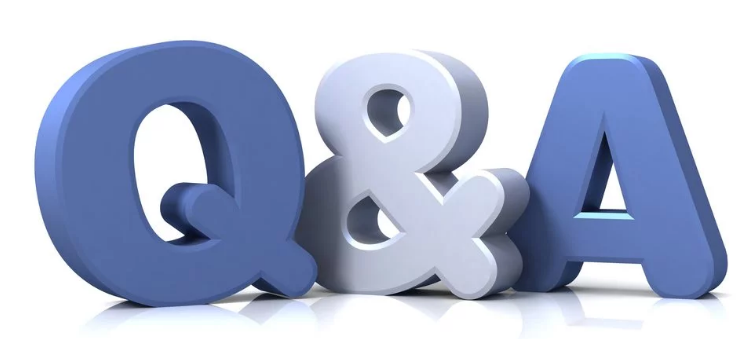 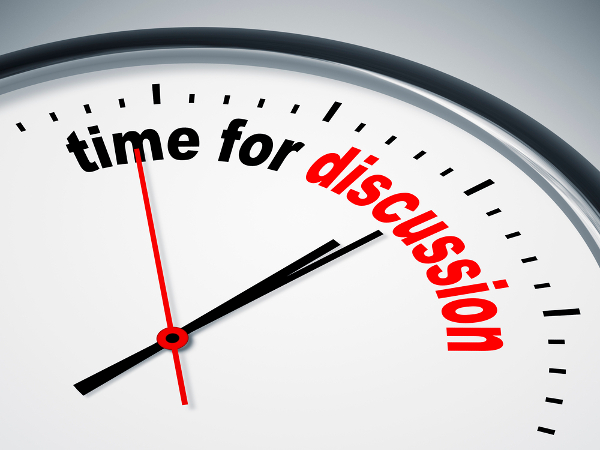 https://www.surveymonkey.com/r/STB5NGG
Regional Medical SpecialistsContact us with policy or clinical questions
John Kulig MD MPH		Region 1 Boston & Region 2 Philadelphia
	Gary Strokosch MD 		Region 3 Atlanta & Region 5 Chicago
	Drew Alexander MD		Region 4 Dallas
	Sara Mackenzie MD MPH	Region 6 San Francisco
HIPAA compliant messages => use @jobcorps.org email address
Monthly Teleconference
Next call: Wednesday, September 25th, 2024
Center Physician Call - September 2024Sep 25, 2024, 2:00 – 3:00 PM (America/New_York)Please join my meeting from your computer, tablet or smartphone.https://meet.goto.com/707495997You can also dial in using your phone.Access Code: 707-495-997United States: +1 (571) 317-3122Get the app now and be ready when your first meeting starts:https://meet.goto.com/install